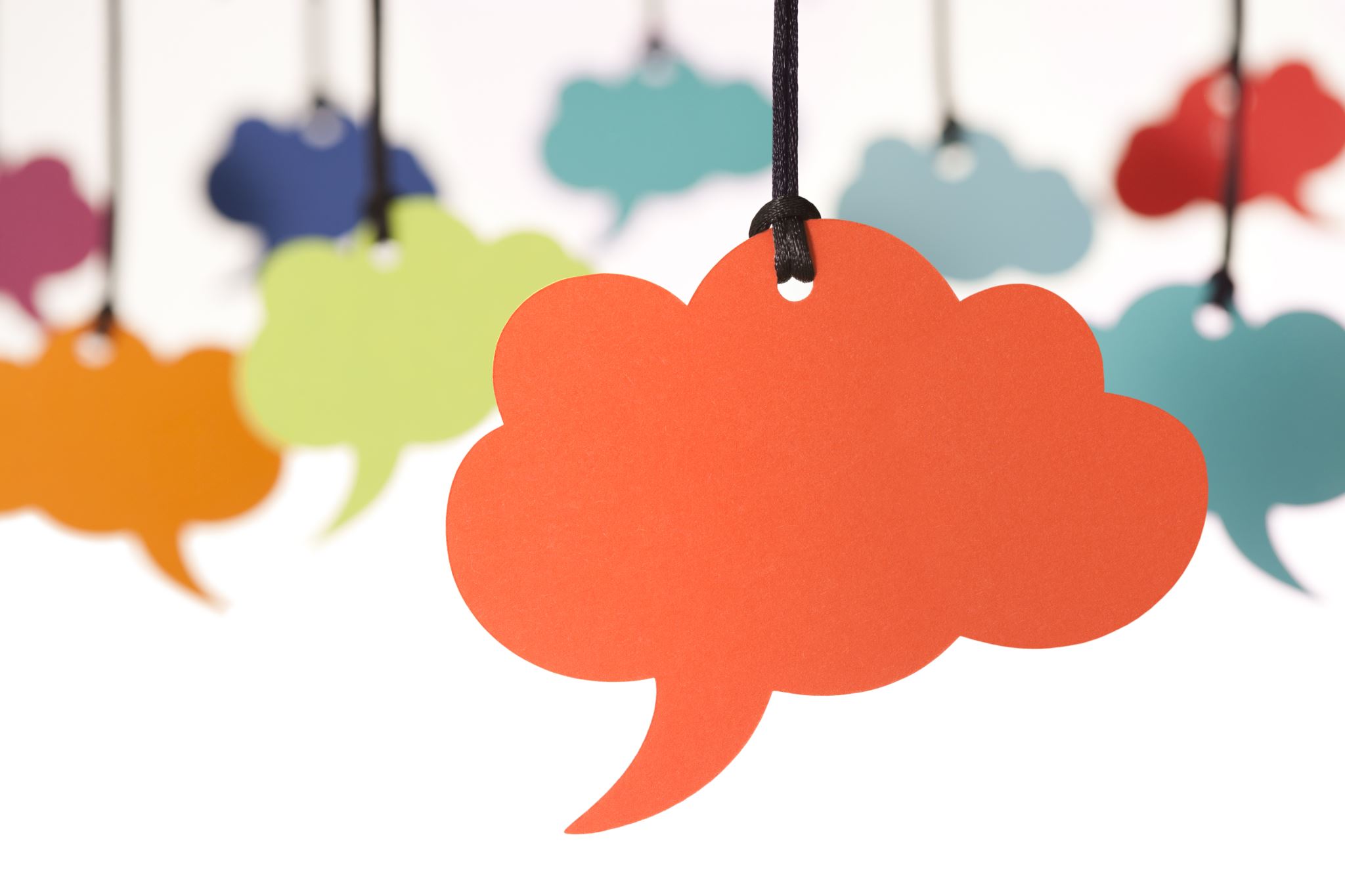 Why we feel threatened by others?
SOCIAL IDENTITY THEORY, Integrated threat theory, social dominance theory
Social Identity theory (Tajfel, 1970)
Suggests that our identity and self esteem depends on social groups 
Sense of Belonging 
Group membership leads to 2 concepts: 
Ingroup – people within our social group 
Outgroup – people outside our social group or other groups
3 Components: 	A) Social categorization
B) Social identification
C) Social comparison
We feel that our groups are better and more deserving than other groups;  
Ingroup favoritism
Outgroup derogation
Experiment
Hartely, 1946; American students from 8 different universities had to react toward 35 ethnic groups
A distance scale was used; „How close you are willing to accept (to marry him) or to reject person  (not allow in a country)
3 (of 35) groups were fictitious: Danerians, Pirenians, Wallenians
The majority rejected them

People have no problem discriminating against groups that they do not know, and that sometimes do not even exist
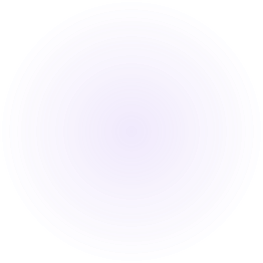 Ingroup and Outgroup formation
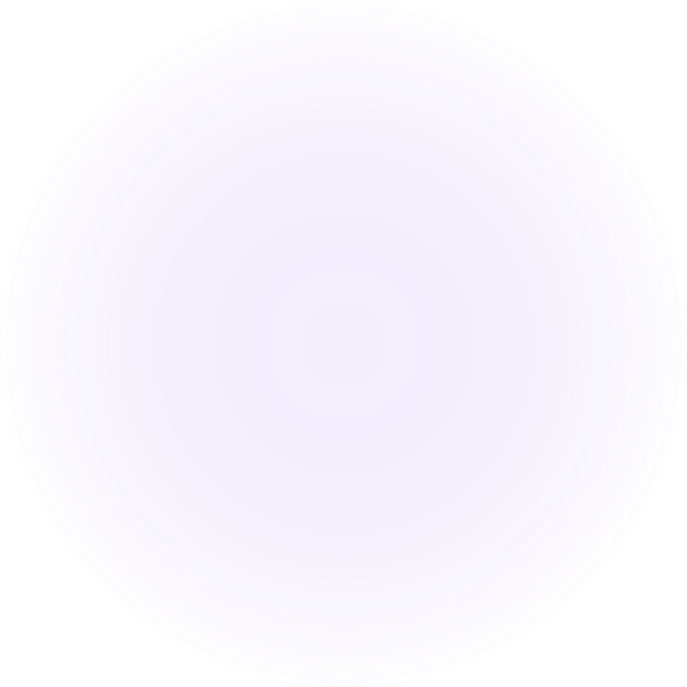 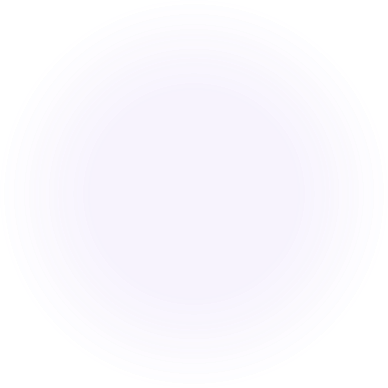 https://m.youtube.com/watch?v=ga4Zr7P25o0
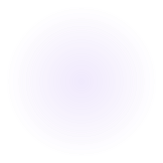 Process of social categorization begins early in childhood
Self categorization as a member of a group leads to formation of judgments and stereotypes reflecting this group identity
Holding stereotype often leads to prejudicial and discriminatory attitudes  and behavior
Becoming a member of a group has potentially adaptive dimensions; individuals take care of others within the group
Individuals may be rejected from the group for reasons that have to do with group membership (gender, race, ethnicity) not as a function of behavioral traits and individual differences
Hierarchical relationships between cultures are often maintained by conventions and stereotypic expectations, which often perpetuate power and status relationships
Current Intergroup research
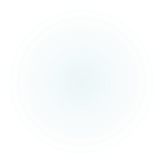 Identity theory applied on immigrantsIdentification with one´s own country is related to derogation of immigrants
Nationalism
Patriotism
Similar to Ethnocentrism
One´s own group is the center of things
Belief in national superiority and dominance
Is measured with reference to other countries
National identification and Adherence to democratic values
Democratic norms decrease outgroup devaluation 
Seems to reduce negative sentiment toward immigrants but any kind of national I-G I can be misused (War against terrorism)
Native-born citizens who are highly identified with their national ingroup a who perceive immigrants as a threat should be biased against immigrants
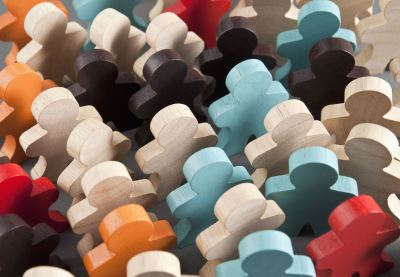 Integrated threat theory
Based in : Reaslistic Conflict theory(Sherif, 1967) 
Intergroup hostility can arise as a result of conflicting goals and competition over limited resources
    Group position theory (Blumer, 1950, Bobo, 1999)
the larger the size of an outgroup, the more the corresponding ingroup perceives it to threaten its own interests
Intergroup threats and fears are the major causes of prejudice and discrimination
Sources of threats:
Economic power -> realistic threats
Different values -> symbolic threats
Anxious, tense -> intergroup anxiety
Lazy, Untrustworthy -> negative stereotypes
Social dominance theory
Contemprorary human societies are organized as group biased hierarchies 
Integrates conceptual insights from different levels of analysis (evolutionary, psychological, sociological)
Group-based inequalities are maintained through three primary mechanisms: 
		a) institutional discrimination
		b) individual discrimination
		c) behavioral assymetry
Many different prejudices may result from the tendency to justify and maintain the unfair outcomes associated with dominant versus subordinate social categories
Link between prejudicial statements on immigrant and theories
Statements about immigrants
Theoretical explonation
Immigrants take our jobs.
Immigrants are not as us and never be!
Immigrants take advantage of our social system.
Immigrants are lazy and can´t be trusted.
Their culture and religious beliefs are incompatible  with ours!
Unlike them (immigrants), we work hard
Ingroup favouritism
Outgroup denigration
Stereotypic expectation
Realistic threat
Symbolic threat
Dominant group bias
How do British accept „others“?Cleavlend, 2013